Finding Tiny Masses
Final Report
Presented by Kelly Chinander & Ronald Du
December 20th, 2023
Slides
Project Recap
Modifications
Methodology
CBIS-DDSM Mask to Image Ratio
Ratio Classification
Pre-processing
Data Augmentation
Hypercolumn
Metrics
Results
Results Summary
Issues Faced
Future Possibilities
Questions?
References
Project Recap
For our project Finding Tiny Masses, we proposed that the techniques in Finding Tiny Faces could be applied to mass classification in mammograms to improve small mass classification. 

By training a model to classify masses and then evaluating the model with different scaled variations of the input image and incorporating the hypercolumn algorithm, we propose that the model will be better at identifying small masses in the mammograms.
Modifications
After meeting with Dr Bebis, we modified a few goals of our project:
Do classification of masses (benign vs malignant)
Get CBIS-DDSM dataset (replaced MIAS)
Create histogram of mask to image size ratio
Use Finding Tiny Faces code
Add scale-invariance and hypercolumn
Measure accuracy between different hypercolumn combinations
Methodology
Preprocess data
Convert from DICOM to PNG, standardize names
Normalize image heights (all 1024px currently)
Scale and crop (from Finding Tiny Faces)
Augment data
90 degree rotations, CLAHE
Train model - ResNet101
Build hypercolumn (from Finding Tiny Faces)
Evaluate accuracy with different configurations
CBIS-DDSM Mask to Image Ratio
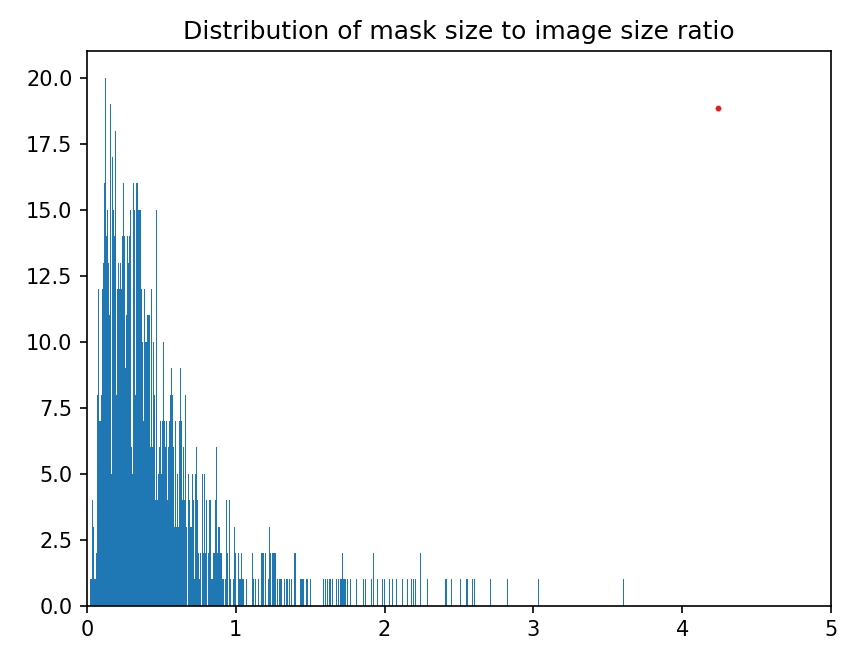 CBIS-DDSM Mask to Image Ratio
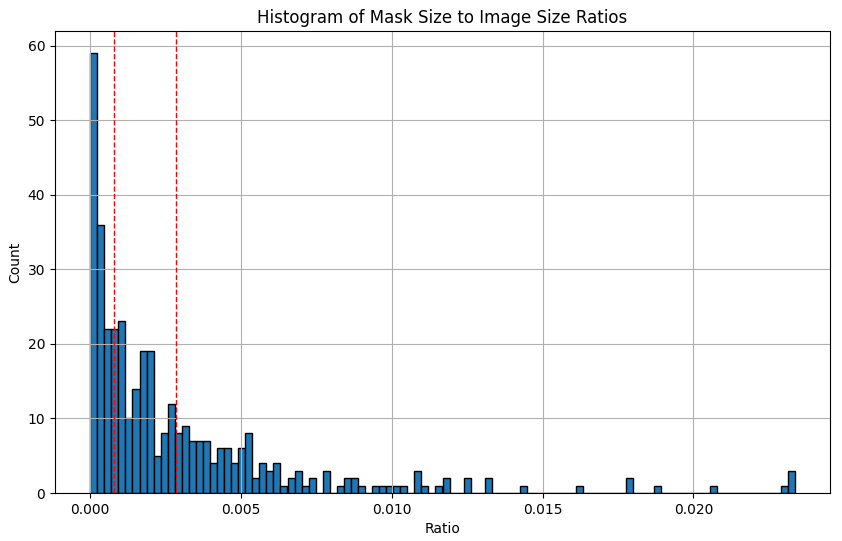 Ratio Classification
Lower 33 percentile = 0.000737

Upper 33 percentile = 0.002775
Pre-processing
Converted to PNG from DICOM

Normalized height to 1024, testing 2048 as well

Standardized naming for images and masks

Focused only on Mass, dropped the Calc data
Data augmentation
Random scale 0.5x, 1x, 2x like Finding Tiny Faces

Crop image centered on mask centroid 
currently 300x300, testing 200x200

Rotation of image 0 + 90 + 180 + 270

Added CLAHE version of image too
Hypercolumn
Create a hypercolumn layer comprised of the region of interest across different layers of the model.
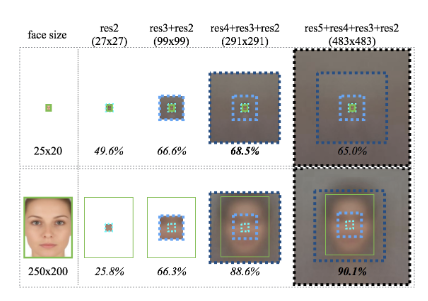 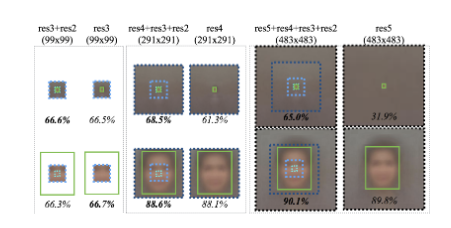 Metrics
We measured accuracy, broken out by the small / medium / large ratio values






Sample measurements from a training run
Results
Training Accuracy - Baseline
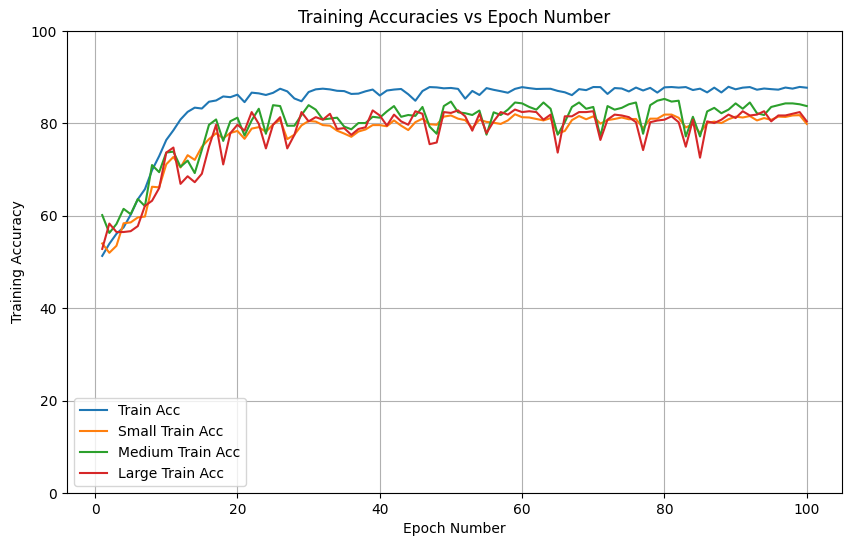 Validation Accuracy - Baseline
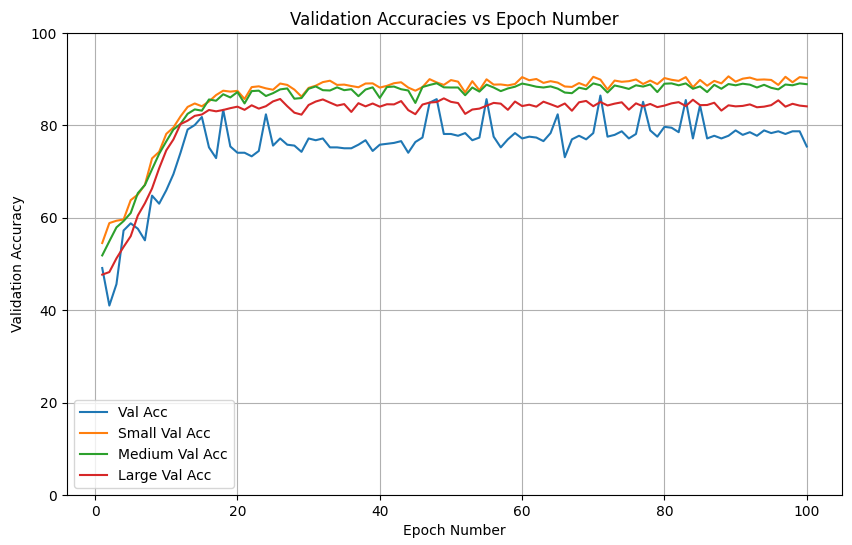 Training Accuracy - ResNet50
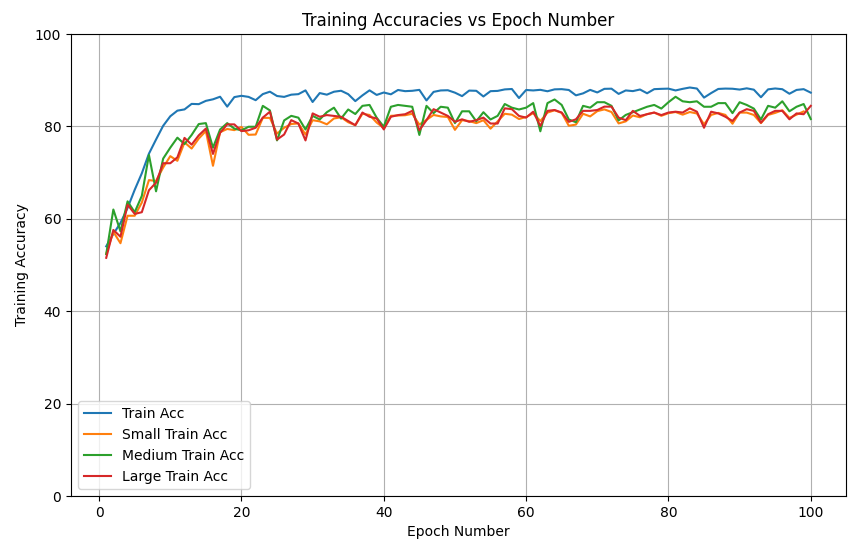 Validation Accuracy - ResNet50
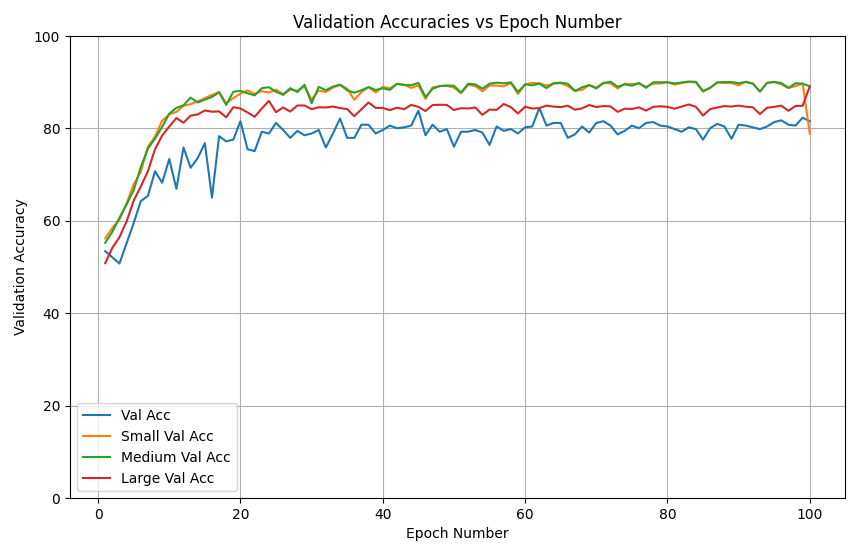 Test Accuracy
Results	Summary
Summarization of high points
Waiting on hypercolumn results… see Zoom presentation!
Training & validation accuracy seem to top out around 80%
Validation total accuracy is less than the individual accuracies… may be an indication of a bug?
Test accuracies are significantly lower - is this overfitting or a shared issue with the eval code?
Issues Faced
Hypercolumn generation

CBIS-DDSM data structure inconsistencies

DICOM format

Converting Finding Tiny Faces code from detection to classification

Time…
Future Possibilities
Need to run more configuration variations for better data analysis
Different base models, loss functions, optimizers
Different input image sizes, scale factors


Focused on classification, could potentially be expanded to use Finding Tiny Face’s detection capabilities
Need to calculate bounding boxes from mask centroids
Update template generation from faces to masses
Questions?
References
Peiyun Hu, Deva Ramanan. “Finding Tiny Faces”, CVPR 2017.